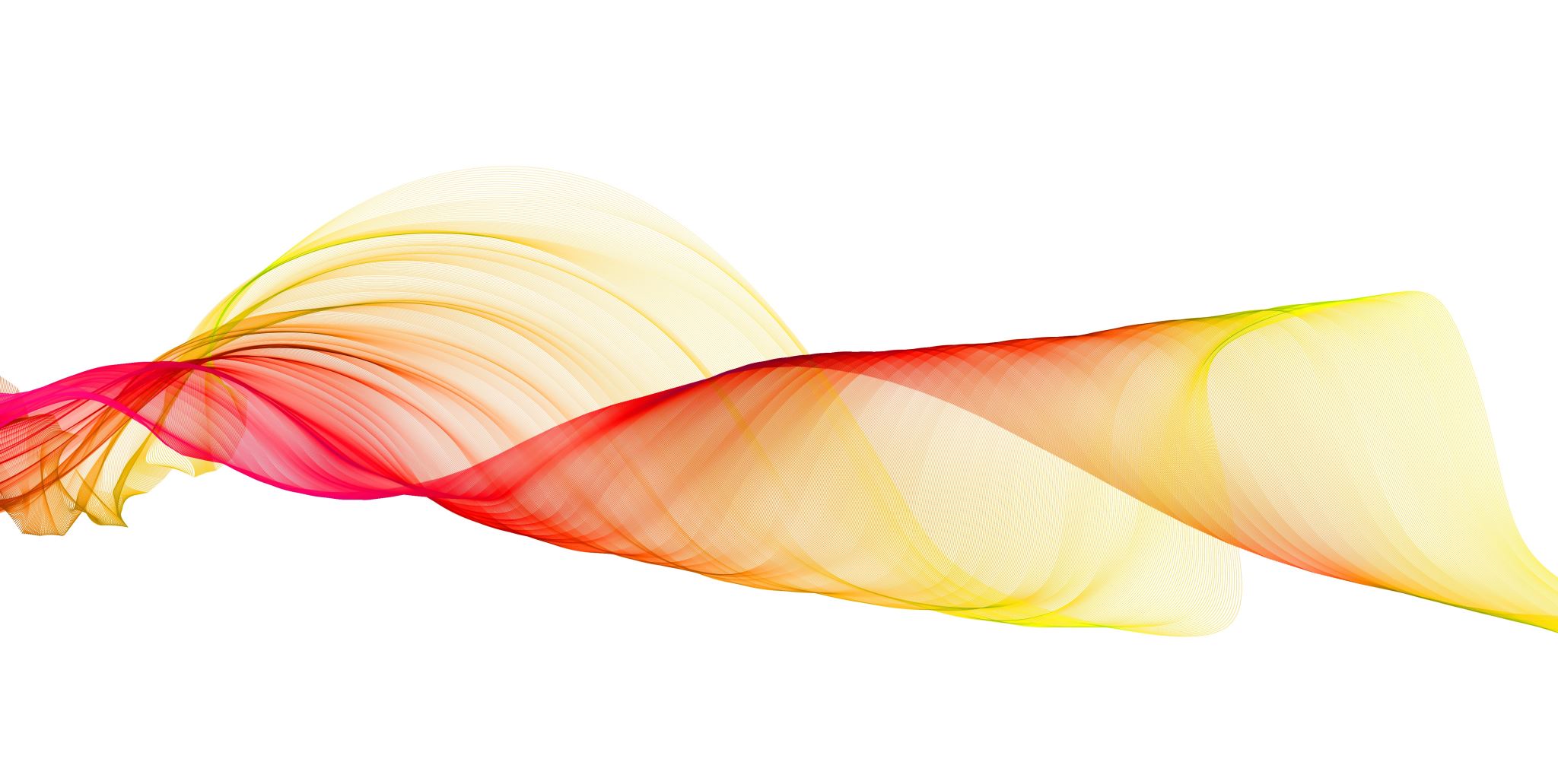 Probation and Health
Standards and Quality Indicators
People on probation can’t always access services to meet their health and social care needs
This impacts negatively on them personally
It may also contribute to:
Health inequalities in society
Re-offending
Avoidable use of crisis services like A&E
The Problem
Why Does This Problem Exist?
Lots of reasons including:
A lack of awareness amongst commissioners about the health and social care needs of people on probation and how they differ from the general population
Associated barriers to service access – for example, being bounced between drug and/or alcohol services and mental health services as services are only designed to cater for one type of need
A need to improve our understanding of what high-quality care for people on probation looks like
Complex health commissioning systems and a lack of awareness of whose responsibility commissioning for people on probation is
Difficulties with continuity of care on release from prison
A general lack of funding for services in the community
People not being registered with a GP.
The Solution
This is a complex picture, but as a starting point, we believe it would be helpful to introduce standards and quality indicators linked to the NPS Health and Social Care Strategy to:

Support the objectives in the strategy
Show what high-quality care looks like and evidence: 
Where the right structures, processes and procedures are in place to support high-quality care, and 
Where improvements are needed so that we can meet the standards – so probation and health and social care partners can work together to address any gaps
Evidence the health and social care needs of people on probation
Data that can be shared with commissioners to influence what types of services are commissioned.
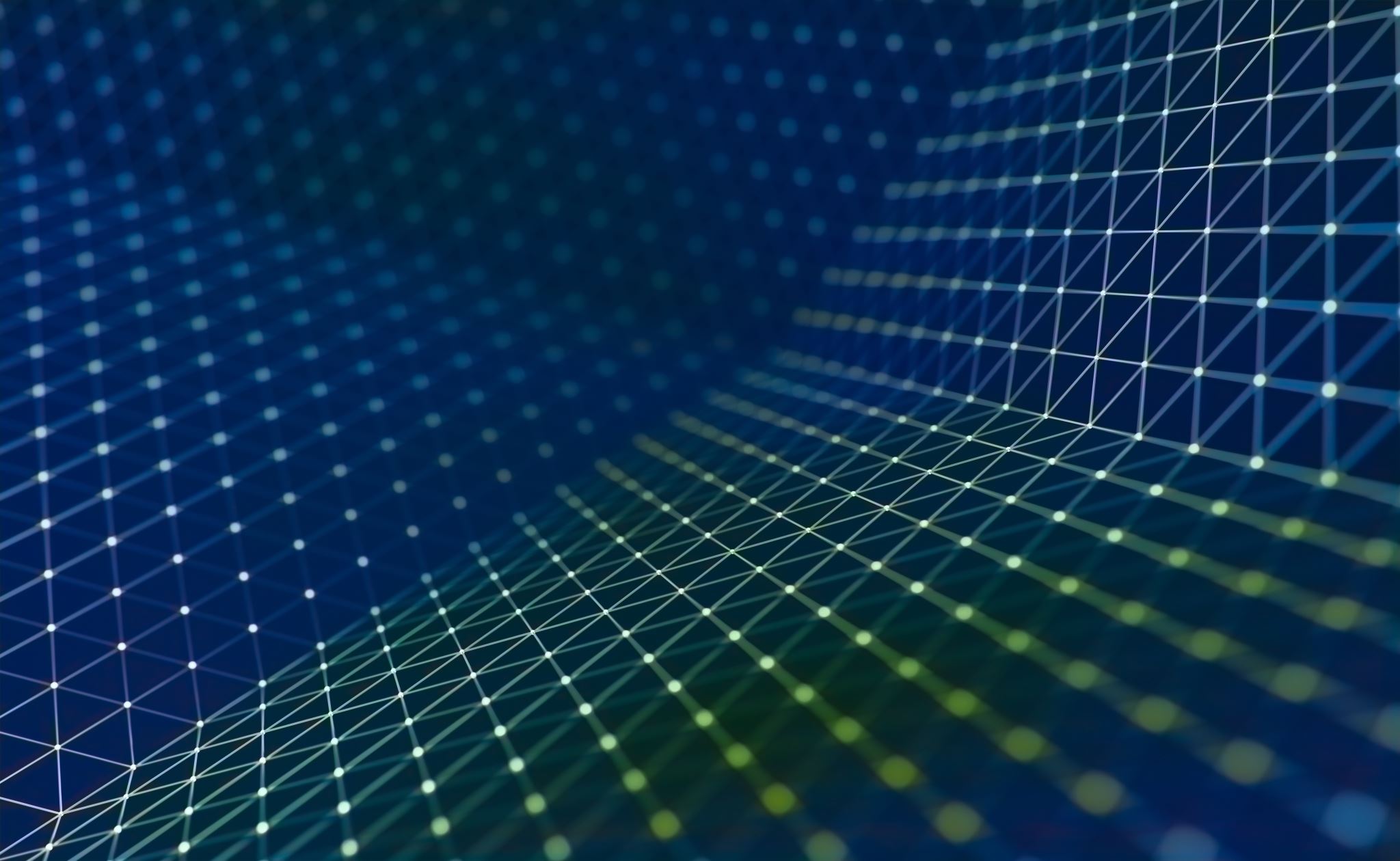 Characteristic 1: Health and social care needs and need to access services are identified
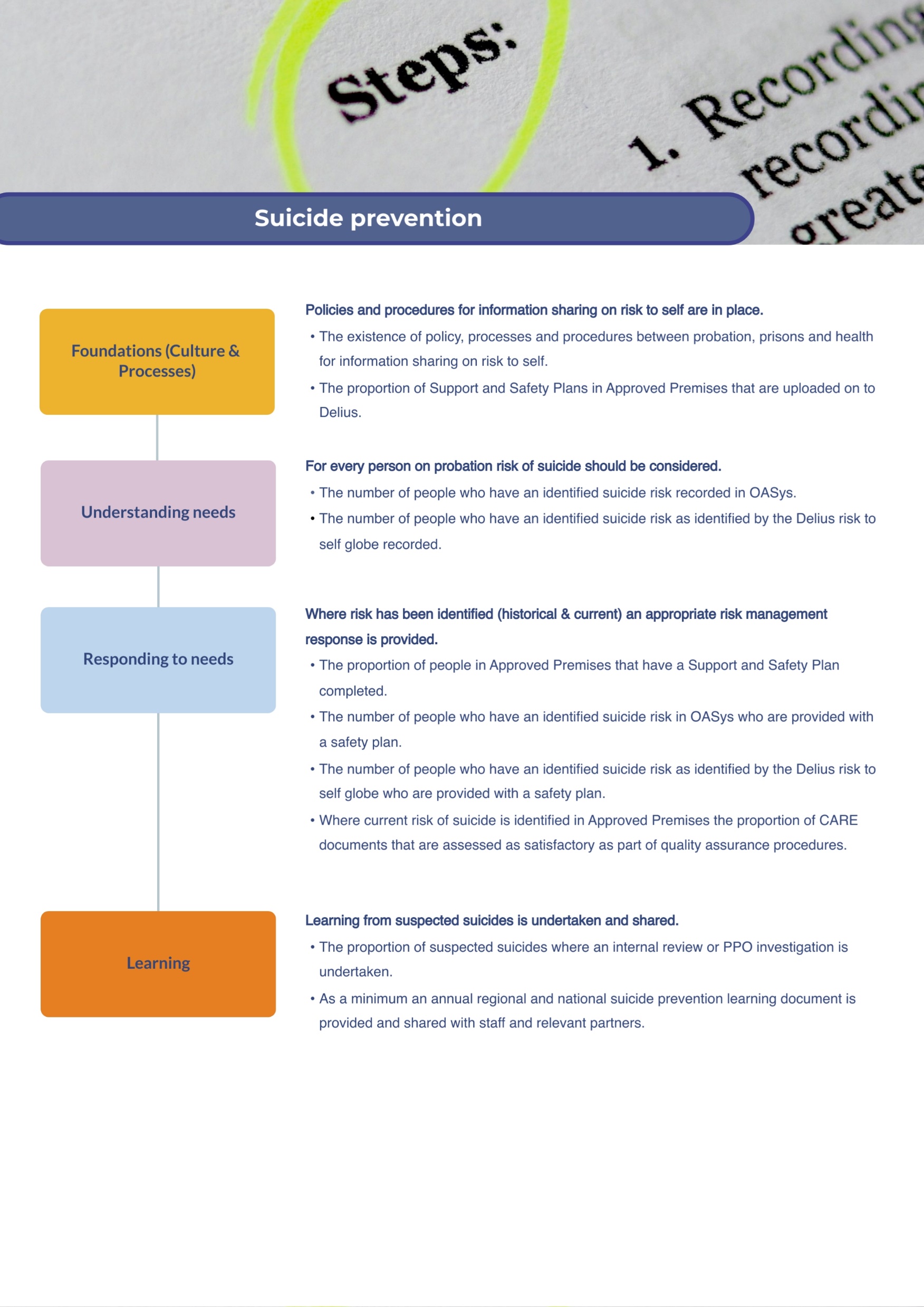 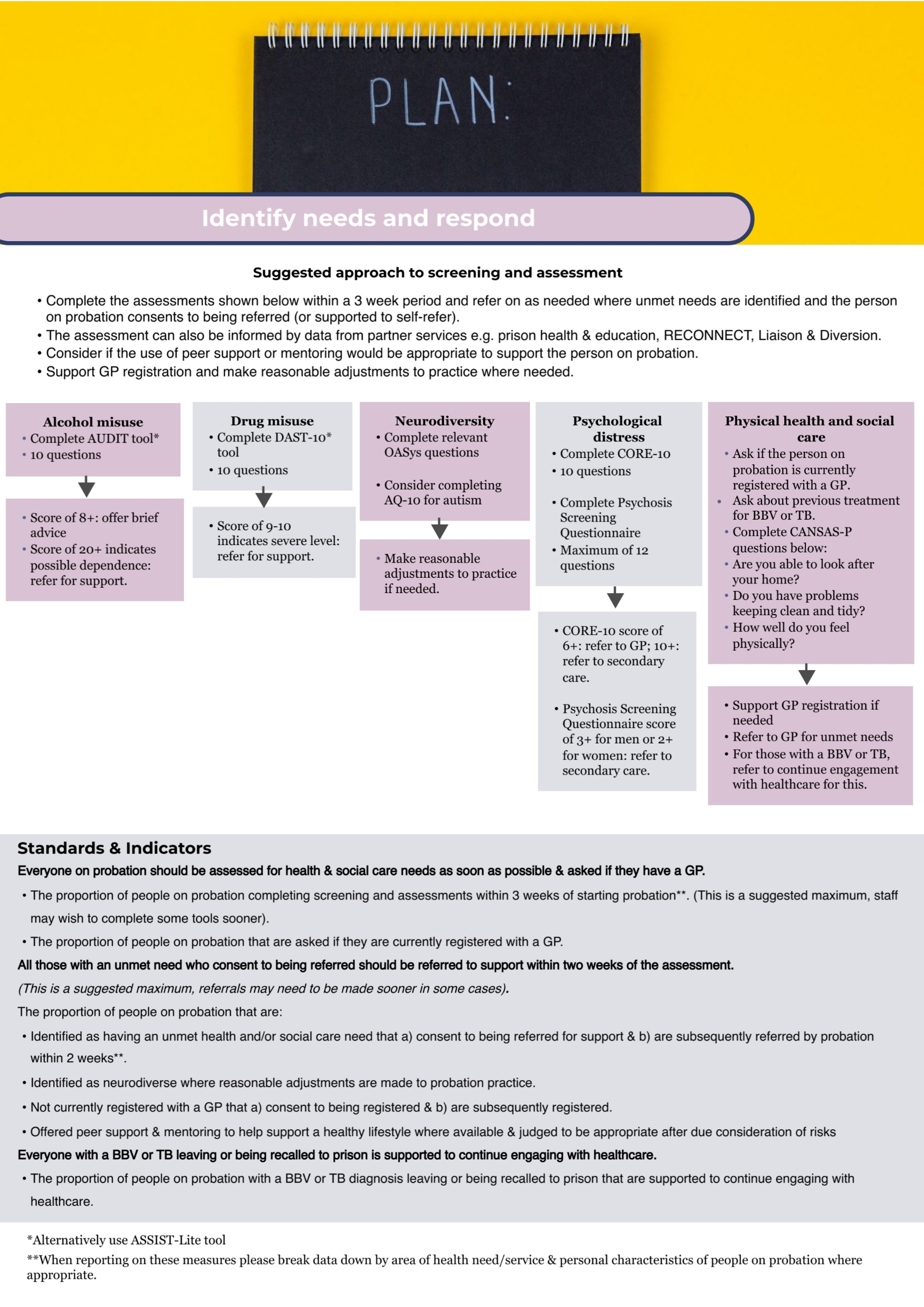 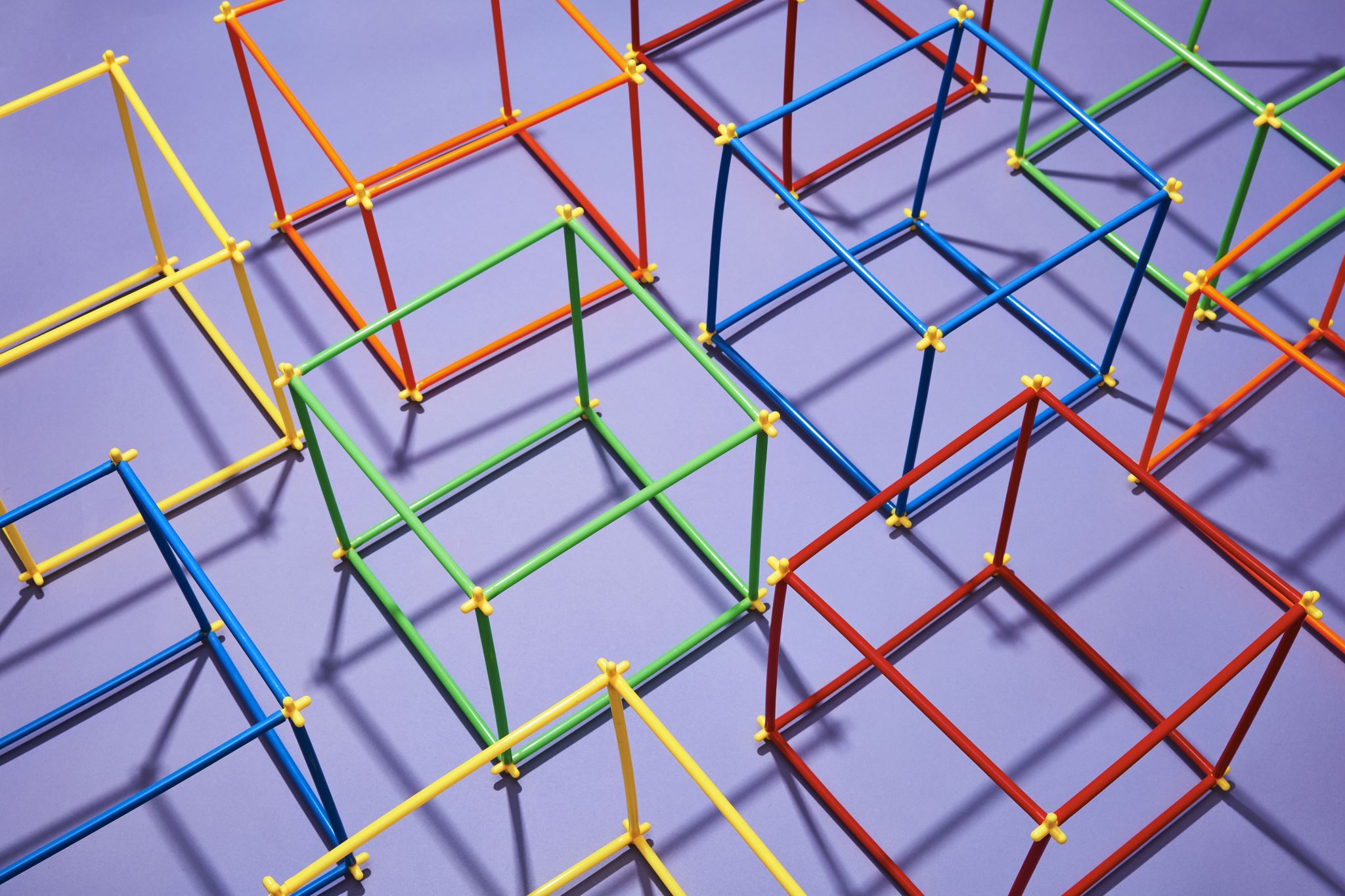 Characteristic 2: Collaborative Working
Characteristic 3: Needs-Led Care
Probation share information on the needs of people on probation with health and social care commissioners

18. The proportion of joint strategic needs assessments that include data on the probation population.
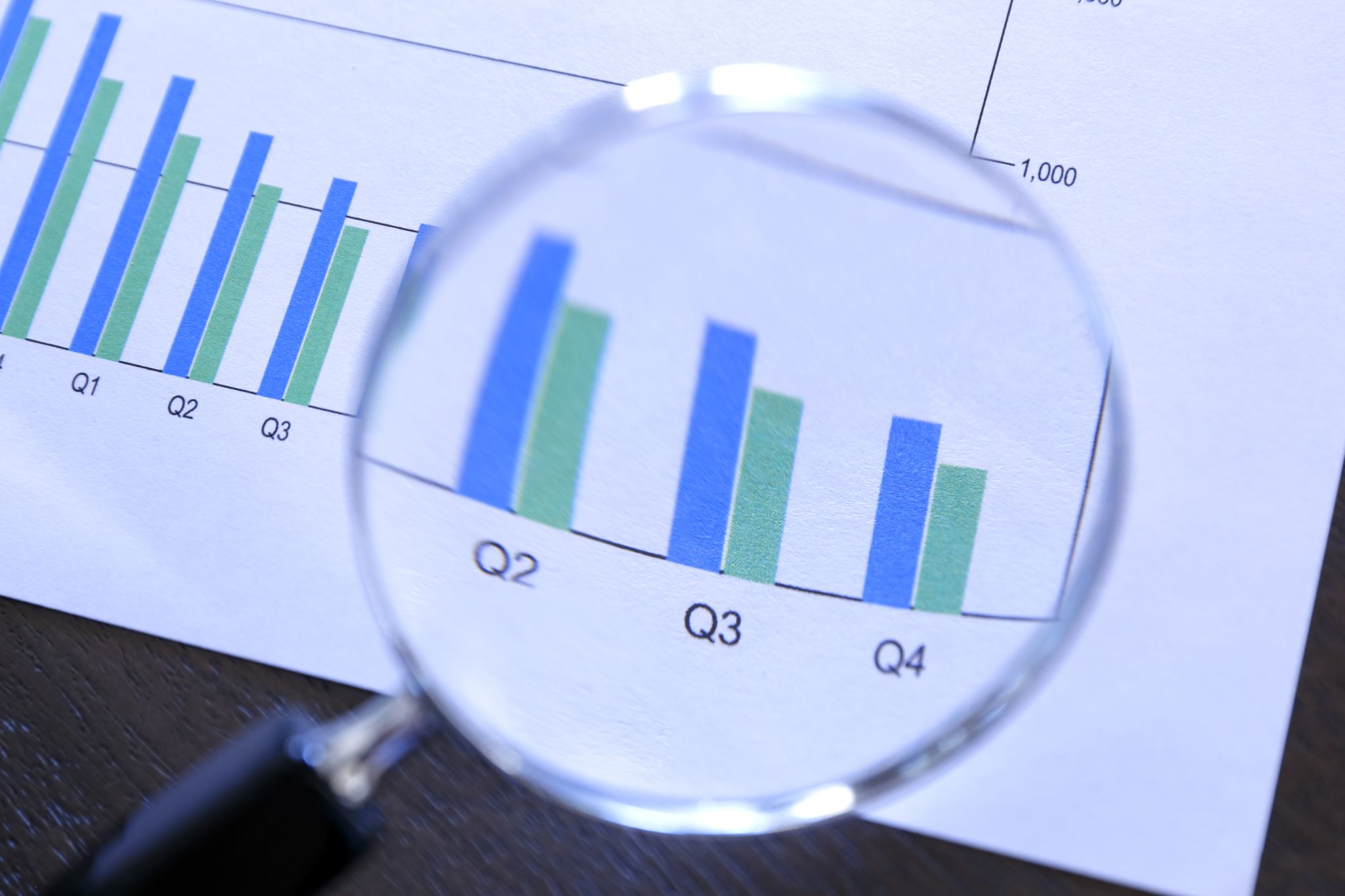 Characteristic 4: Positive, Consistent and Trusting Relationships
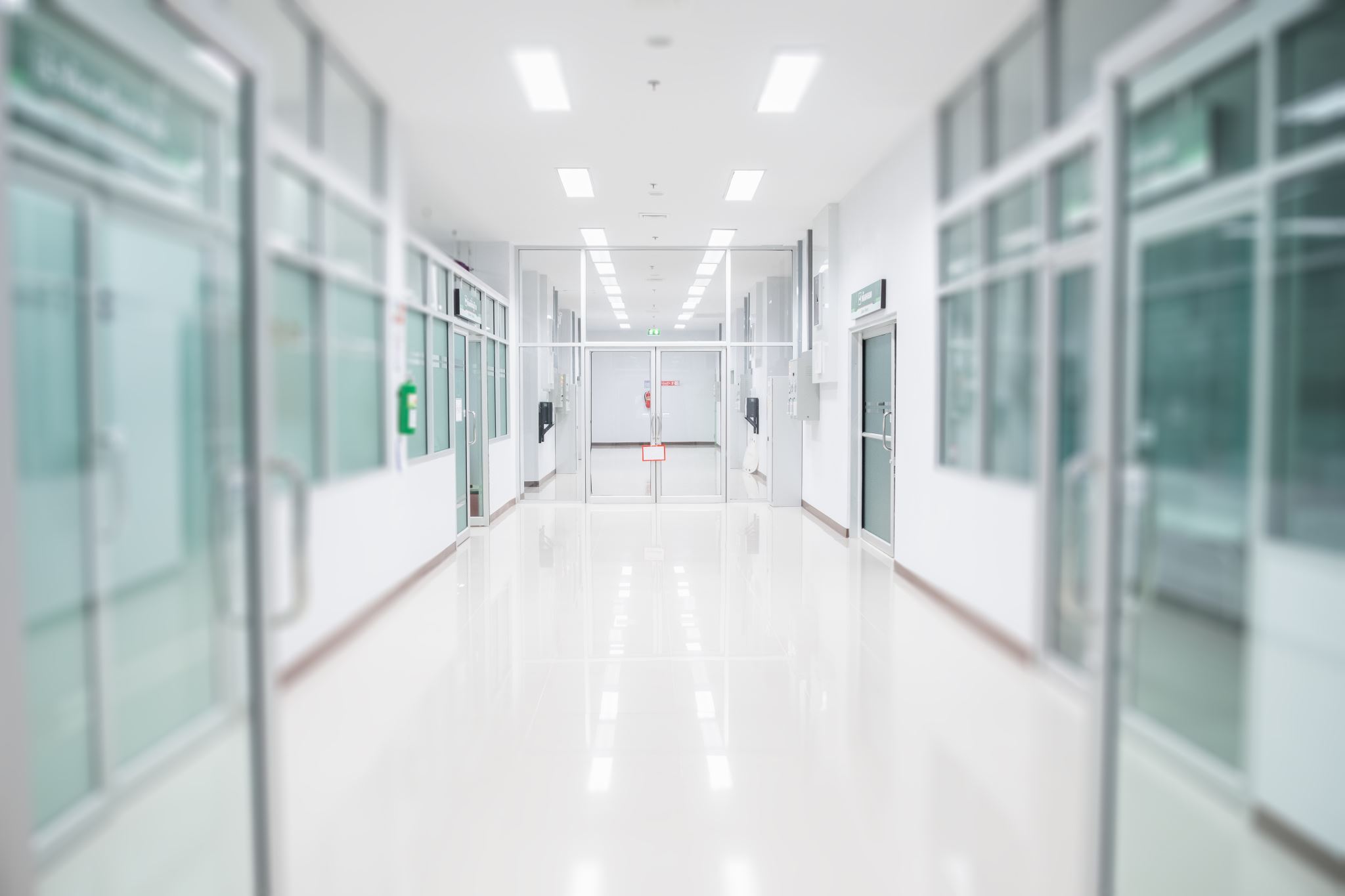 Characteristic 5: Health and Social Care Services Are Accessible
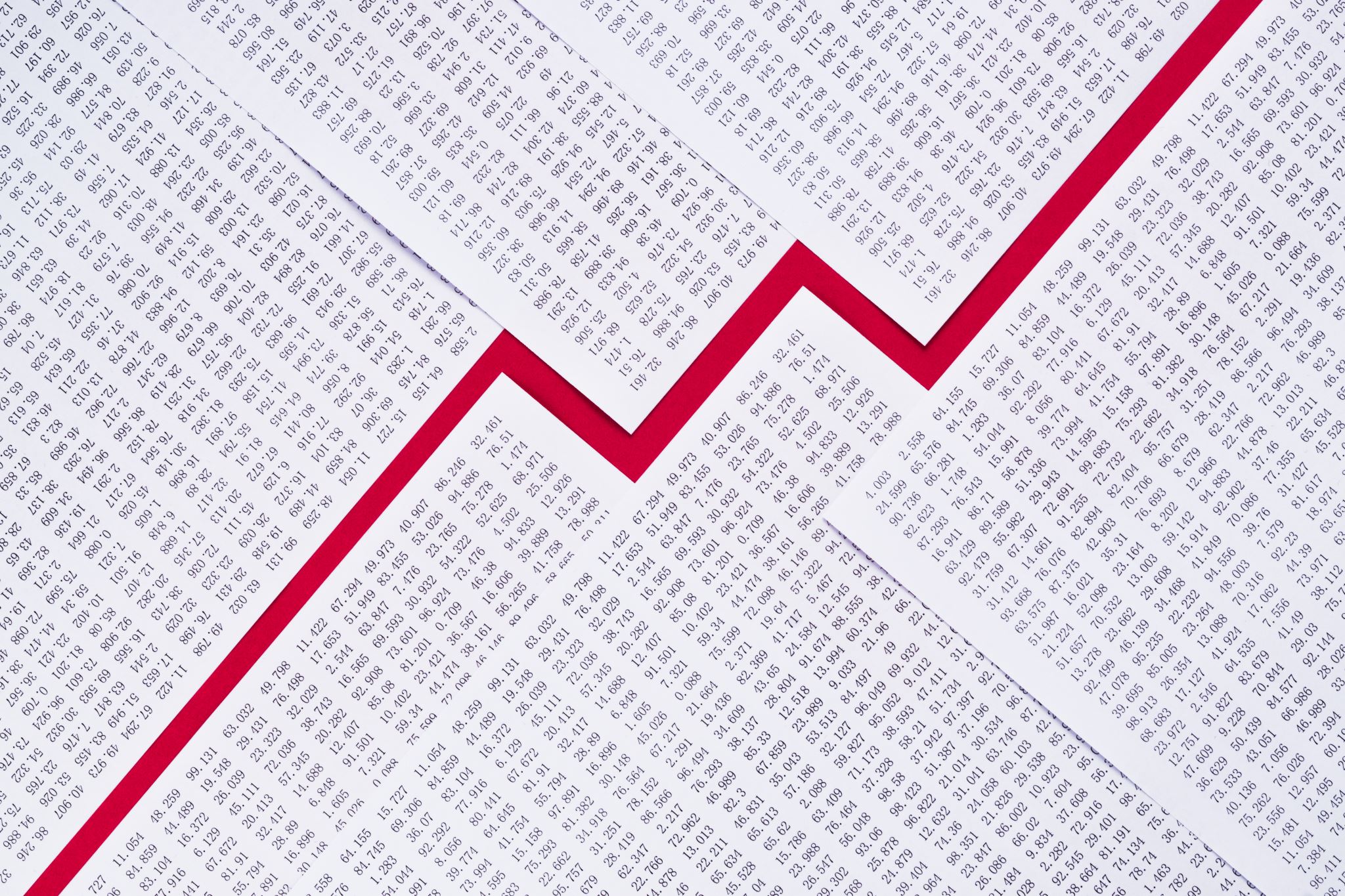 Characteristic 6: Attending Services Produces Positive Outcomes
Existing data are used to track trends in reconviction rates.
23. The proportion of people on probation that are reconvicted.

Everyone on probation is asked to complete a short survey to identify self-perceived changes in health status and progress towards goals over the last 12 months at exit interview.
24. The proportion of people on probation that complete a survey to identify self-perceived changes in health status and progress towards goals over the last 12 months at exit interview.
Characteristic 7: Role for Peer Support or Mentoring
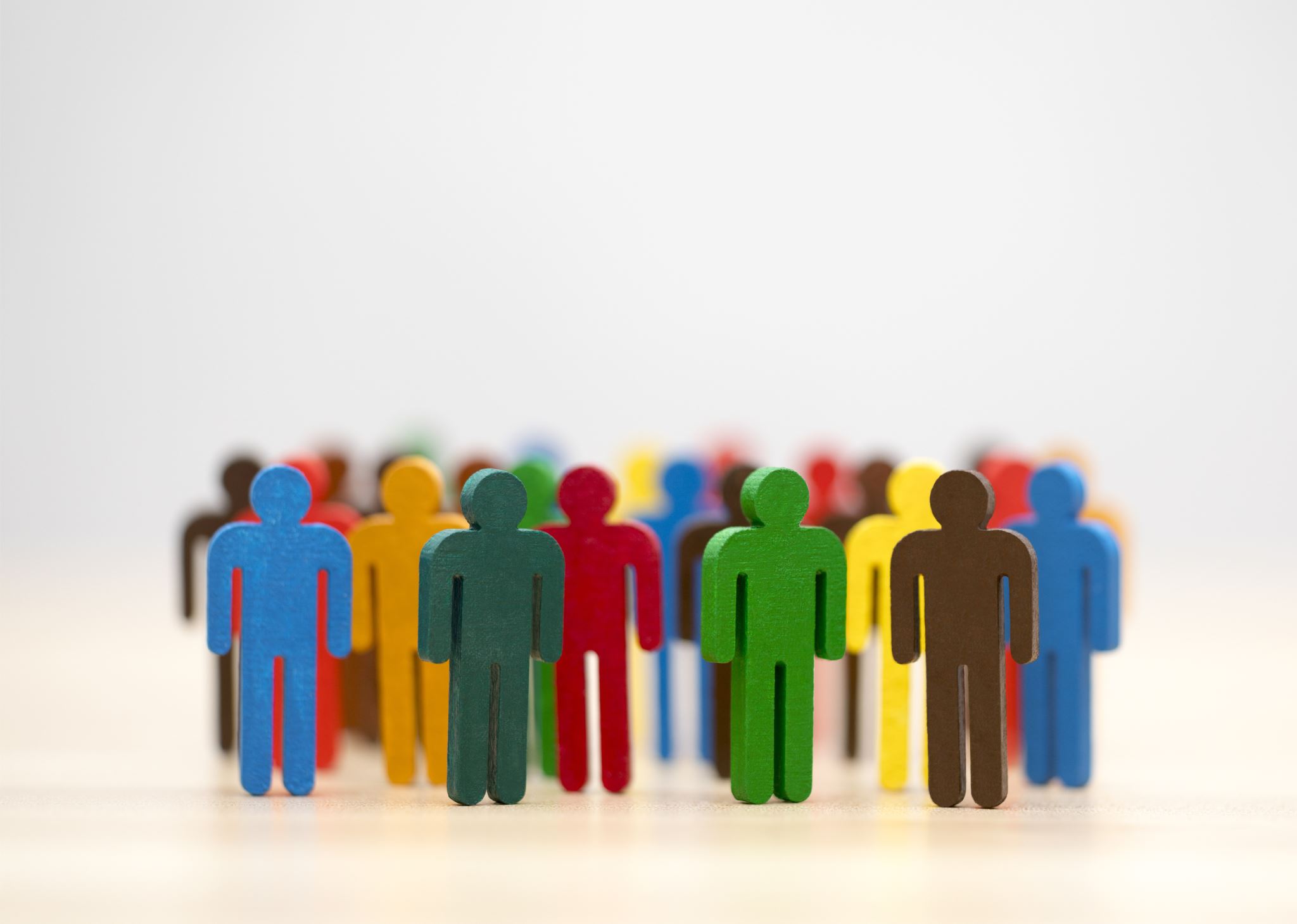 Everyone on probation is offered peer support and mentoring to help support a healthy lifestyle.
25. The proportion of people on probation that are offered peer support and mentoring to help support a healthy lifestyle where available and judged to be appropriate after due consideration of risks.
Characteristic 8: A Compassionate, Person-Centred Approach in Probation Practice
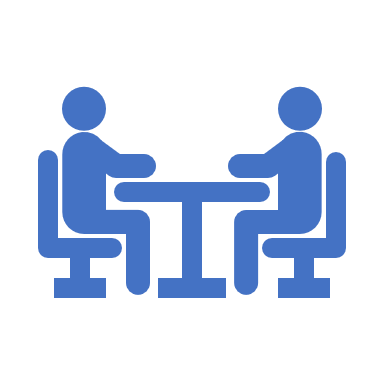 Everyone on probation is asked to complete a short survey to gather feedback regarding their interactions with probation staff around identifying and addressing health and social care needs at exit interview.
26. The proportion of people that complete a survey to gather feedback regarding their interactions with probation staff around identifying and addressing health and social care needs at exit interview.
The probation service should publish evaluations of new policy and practice initiatives.
27. Probation publishes evaluations of new policy and practice initiatives.

Learning from suspected suicides is undertaken and shared.
28. The proportion of suspected suicides where an internal review or PPO investigation is undertaken.
29. As a minimum an annual regional and national suicide prevention learning document is provided and shared with staff and relevant partners.
Characteristic 9: Probation Practice Is Evidence-Based
Characteristic 10: Appropriate Resourcing (Including Training)
All probation practitioners receive training in a) mental health awareness and support, b) substance misuse awareness and support, c) suicide prevention, d) neurodiversity and e) accommodating social care needs as appropriate to their role.
30. The proportion of probation practitioners that receive training in a) mental health awareness and support, b) substance misuse awareness and support, c) suicide prevention, d) neurodiversity and e) accommodating social care needs as appropriate to their role.
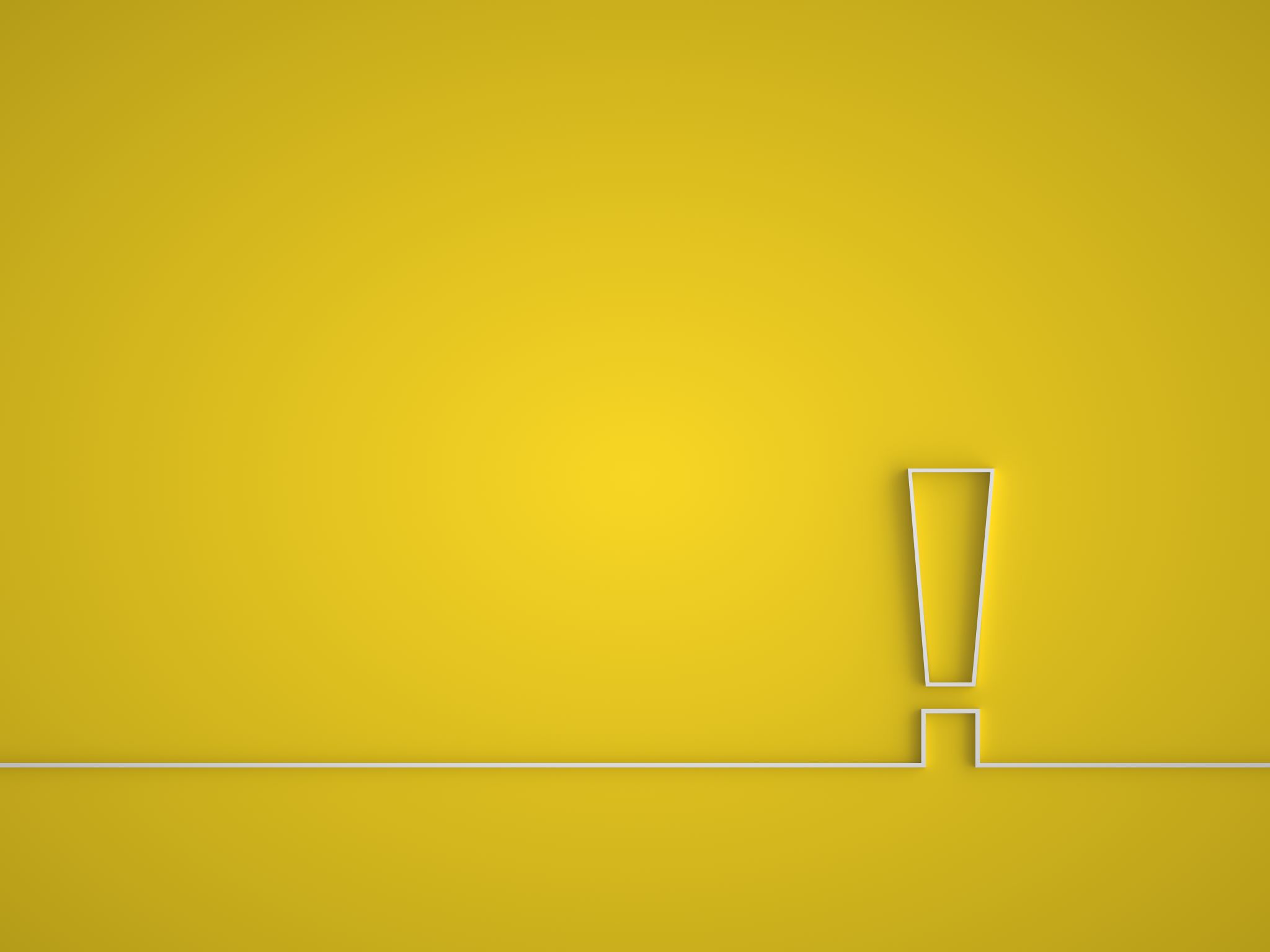 Characteristic 11: Role for Lived Experience
Health-related staff training should include input from people with appropriate lived experience of being on probation.
31. The proportion of health-related staff training that includes input from people with appropriate lived experience of being on probation.